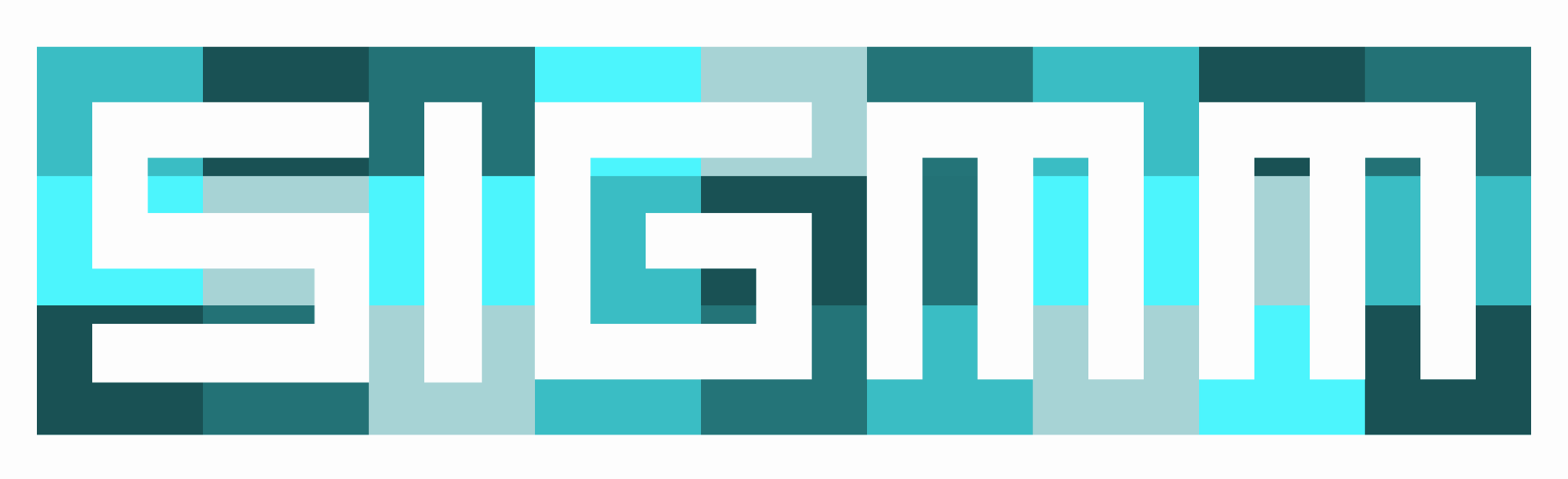 SIGMM Business MeetingOctober 27, 2010
Klara Nahrstedt (SIGMM Chair)
Rainer  Lienhart (SIGMM Vice Chair and Treasurer) 
Mohan Kankanhalli (SIGMM Conference Chair)

Detailed SIGMM Report submitted to ACM for 2009-2010 can be found at  www.sigmm.org
Current Status and Future Activities
Remember Nicolas Georganas
New Editor-in-Chief for TOMCCAP (January 2010)
SIGMM Awards
SIGMM Venues 
SIGMM Membership and Budget
Future SIGMM Efforts 
Next  Set of Status Presentations about Other  SIGMM Activities (New Conference Processes, Education, Preservation, Industry, Web-Portal, Journals, Bids)
Remember Professor Nicolas Georganas
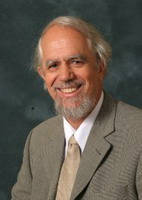 Distinguished Professor at the School of Information Technology and Engineering (SITE)
Founding dean of the University of Ottawa’s Faculty of Engineering
Leading Researcher in Multimedia Systems
Founder and First Editor-in-Chief of ACM Transactions on Multimedia Computing, Communications and Applications
TOMCCAP – New Editor-in-Chief
Professor Ralf Steinmetz
Leader of KOM Research Laboratory in the Department of Electrical Engineering and Information Technology at Technical University Darmstadt, Germany
Leading Researcher in Multimedia Communication
Author of many multimedia and peer-to-peer textbooks
ACM SIGMM Technical Achievement Awardee 2008
ACM Fellow and IEEE Fellow
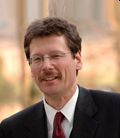 SIGMM Awards – Technical Achievement Award
2010 Winner Prof. Ramesh Jain
University of California, Irvine, USA
Talk: October 27,  2010, 9:15
Pioneering contributions in multimedia information systems, image processing, machine vision and intelligent systems
New Award Nominations due:  May 1, 2011 
Submission Process:
Follow Information at http://sigmm.utdallas.edu/SIGMM%20Awards/award_taa
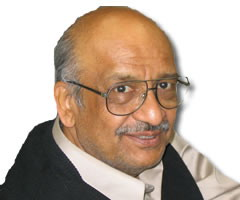 SIGMM Awards – Outstanding PhD Thesis
2010 Winner Dr.  Efffrosyni Kokiopoulou
Signal Processing Laboratory, Ecole Polytechnique Federale de Lausanne (EPFL), Lausanne, Switzerland
Talk: October 28,  10:15
Thesis: Geometry-aware analysis of High-Dimensional Visual Information Sets
Submission Deadline:  March 15, 2011
Awards Committee: Svetha Venkatesh(chair), Dick Bulterman, Abed El Saddik
Nomination Condition: Must have deposited PhD thesis between January 20010 and December 2010. 
Submission Process: Via website 
For more information see http://sigmm.utdallas.edu/SIGMM%20Awards/thesisaward
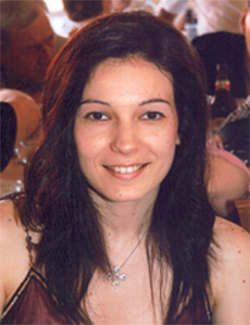 Significant Programs in SIGMM-sponsored Venues
ACM Multimedia 2009: 
Multimedia Grand Challenge program organized for the first time as a part of the conference program.  
Multimedia Grand Challenge is a set of problems and issues from a number of industry leaders geared to engage the multimedia research community in solving relevant, interesting and challenging questions about the industry’s 2-5 year horizon for multimedia. 
ACM CIVR 2009: 
VideOlympics – an informal competition in which several state-of-the art systems are competing simultaneously on a video retrieval task.  
ACM MIR 2010: 
MIRFLICKR Evaluation: The challenge of visual concept detection
Innovative Programs at SIGMM-Sponsored Venues
ACM Multimedia 2009: 
Open Source Competition
ACM MMSys 2010: 
Session of four invited speakers/papers from a diverse set of viewpoints on 3D worlds, games, sensors in games, and video gaming standards. 
ACM CIVR 2009: 
Participation of CIVR practitioners such as content owners, creators, archivists, service providers, and policy makers. 
ACM CIVR 2010: 
Practitioners’ Day with  two sessions showing Asia perspectives and European perspectives in Image and Video Retrieval.
ACM MIR 2010: 
Mini-poster and mini-demo Introduction allowed each presenter in 1 minute to introduce his/her poster and/or demo and entice audience to come to his/her poster and/or demonstration
Industrial leadership session included invited speakers from industry to talk about research opportunities, challenges, and emerging multimedia technologies
SIGMM Publication Venues
SIGMM Records: Editor-in-Chief:  Carsten Griwotz
Push-based mode of SIGMM Information Dissemination
Publications in ACM DL
Dr. Griwotz will talk more about this venue shortly
Major  Activities with SIGMM Web Site, Editor-in-Chief: Balakrishnan Prabhakaran  
Pull-based mode of SIGMM Information Dissemination
Dr.  Prabhakaran will talk more about this venue shortly
ACM TOMCCAP: Editor-in-Chief: Ralf Steinmetz
Publications in ACM DL
Dr. Steinmetz will talk more about this venue shortly 
Springer Multimedia Systems Journal: Editor-in-Chief: Thomas Plagemann
Strongly connected with SIGMM community 
Dr. Plagemann will talk more about this venue shortly 
SIGMM Mailing List:  Maintained by Wolfgang Effelsberg
SIGMM Conference Venues
Major SIGMM Sponsored/Co-Sponsored Conferences
ACM Multimedia 2010
ACM NOSSDAV  2010
ACM MMSys 2010
ACM  MIR 2010
ACM CIVR 2010 
Many Conferences have SIGMM In-Cooperation Status
New Conference!: ACM International Conference on Multimedia Retrieval (ICMR)  starting 2011 
merged MIR and CIVR 
No MIR nor CIVR in 2011
SIGMM Conference Venues
ACM Multimedia 2011
November 28-December 1, 2011
Scottsdale, Arizona, USA
Bids for ACM Multimedia 2012 and 2013 
Five bids presented at the end of this business meeting 
Bid Decision Process 
SIGMM Executive Committee will vote
Klara Nahrstedt, Mohan Kankanhalli, Rainer Lienhart (SIGMM Officers) 
Ramesh Jain (Former SIGMM Chair)
Ralf Steinmetz, Thomas Plagemann, Carsten Griwotz, (EiC of Publishing Venues)
Alberto Del Bimbo/Shi-Fu Chang (current MM’10 chairs), Balakrishnan Prabhakaran/Candan/Panchanathan (next year MM’11 chairs)
Industrial Sponsors Database
Starting this year
SIGMM manages a list of industrial sponsors, contacts and their history of contributions
General chairs of SIGMM-sponsored conference/workshop should report this information to SIGMM
Future chairs of SIGMM-sponsored conference/workshop can request this list from SIGMM
Contact: Rainer Lienhart
SIGMM Membership and Finances
Currently 423 SIGMM Members
Join SIGMM for: $20 professional (per year) and $15 students (per year) 
Receiving SIGMM Records, email-list for SIGMM members only
Access to some SIGMM web site information for SIGMM members only (edu material,  …..) 
Discount for student registrations in some of the future ACM Multimedia conferences
Join SIGMM – really important for the health of the community 
What does SIGMM fund: 
Funding of SIGMM awards  (Technical Achievement Award and Outstanding PhD Thesis Award)
Travel Grants for Students 
Partial expenses for TPC meeting of ACM Multimedia conference
Funding of  SIGMM professional meetings (TOMCCAP editorial board meeting,  1st Women Research Meeting Lunch/co-sponsored with Simula, Oslo, Norway)
SIGMM History Preservation
Goal: 
Preserve the history of all conferences/workshops organized by ACM SIGMM
Mechanism:
Create archive for information about all past events
Archive contains: 
Cached copy of event’s web site
Date/place and general chair(s)
URL:   http://sigmm.utdallas.edu/Preservation/
Committee: 
Mohamed Hefeeda, Cheng-Hsin Hsu, Ahmed Hamza
14
Archived so far …
ACM Multimedia: 1993—2 009 
Missing info for: 2003, 2000, 1994, 1993
MMSys: 2010 
CIVR: 2002—2 010 
Missing info for: 2004, 2008
NOSSDAV: 1990—2010 
Missing info for: 1993, 1992, 1991, 1990
MIR: 1999—2010 
MM & Security:  1998—2009 
Missing info for: 2007, 2005, 2003, 2002, 2000, 1999
ICMR: 2011
Please help (email: mhefeeda@cs.sfu.ca)
15
Future  Steps
ACM Multimedia 2012 – 20 Years of ACM Multimedia 
How do we celebrate this event? 
Special Speakers from Most Influential Papers
Panel related to 20 years of ACM Multimedia 
Special Issue in TOMCCAP
Best Paper(s) – Most Influential Paper(s) over the last 20 years 
Presentation at ACM Multimedia 2012 or special issue publication in TOMCCAP
Provide feedback !!! And ideas !!!!
Increase student travel support through all SIGMM-sponsored venues (as finances allow)
Increase women participation in SIGMM
Looking for new initiatives – new competitions at SIGMM-sponsored venues 
Provide feedback to any new initiatives that you would like to see happening in SIGMM 
Email to klara@illinois.edu
Next Talks
Ralf Steinmetz – State of  ACM Transactions on Multimedia Computing, Communications and Applications Journal 
Balakrishnan Prabhakaran – State of SIGMM Web Magazine and Portal  
Carsten Griwotz – State of  SIGMM Records Newsletter 
Thomas Plagemann – State of Springer Multimedia Systems Journal 
Wei Tsang Ooi – SIGMM Educational Efforts
Mohan Kankanhalli – Discussion of Goals for Future conferences 
Bids for ACM Multimedia 2012 in Asia 
Bids for ACM Multimedia 2013 in Europe